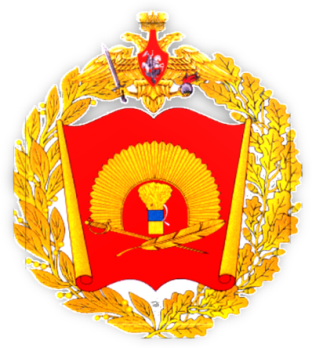 ФЕДЕРАЛЬНОЕ ГОСУДАРСТВЕННОЕ КАЗЕННОЕ 
ОБЩЕОБРАЗОВАТЕЛЬНОЕ УЧРЕЖДЕНИЕ
«УССУРИЙСКОЕ СУВОРОВСКОЕ ВОЕННОЕ УЧИЛИЩЕ
МИНИСТЕРСТВА ОБОРОНЫ РОССИЙСКОЙ ФЕДЕРАЦИИ»
преподаватель китайского языка
Алеева Нелли Владимировна
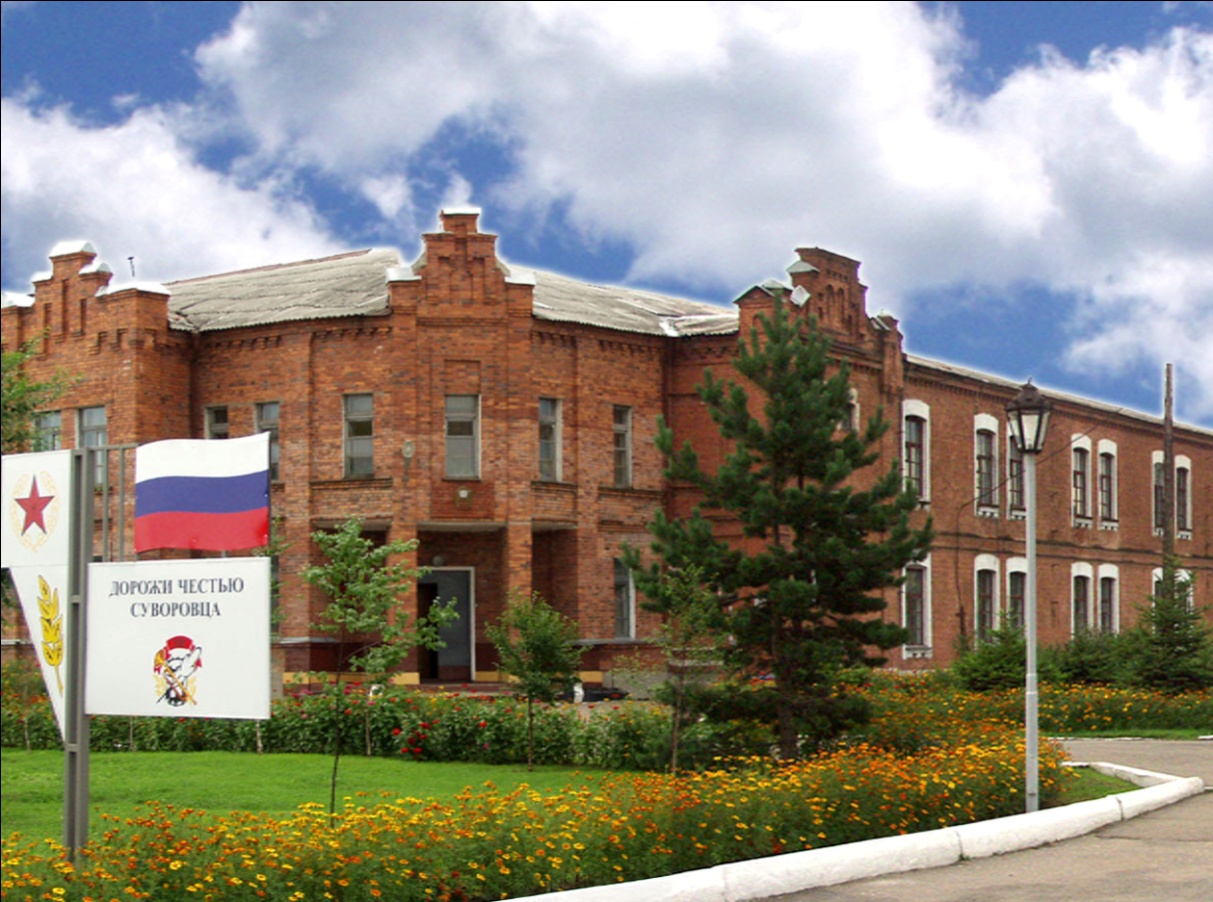 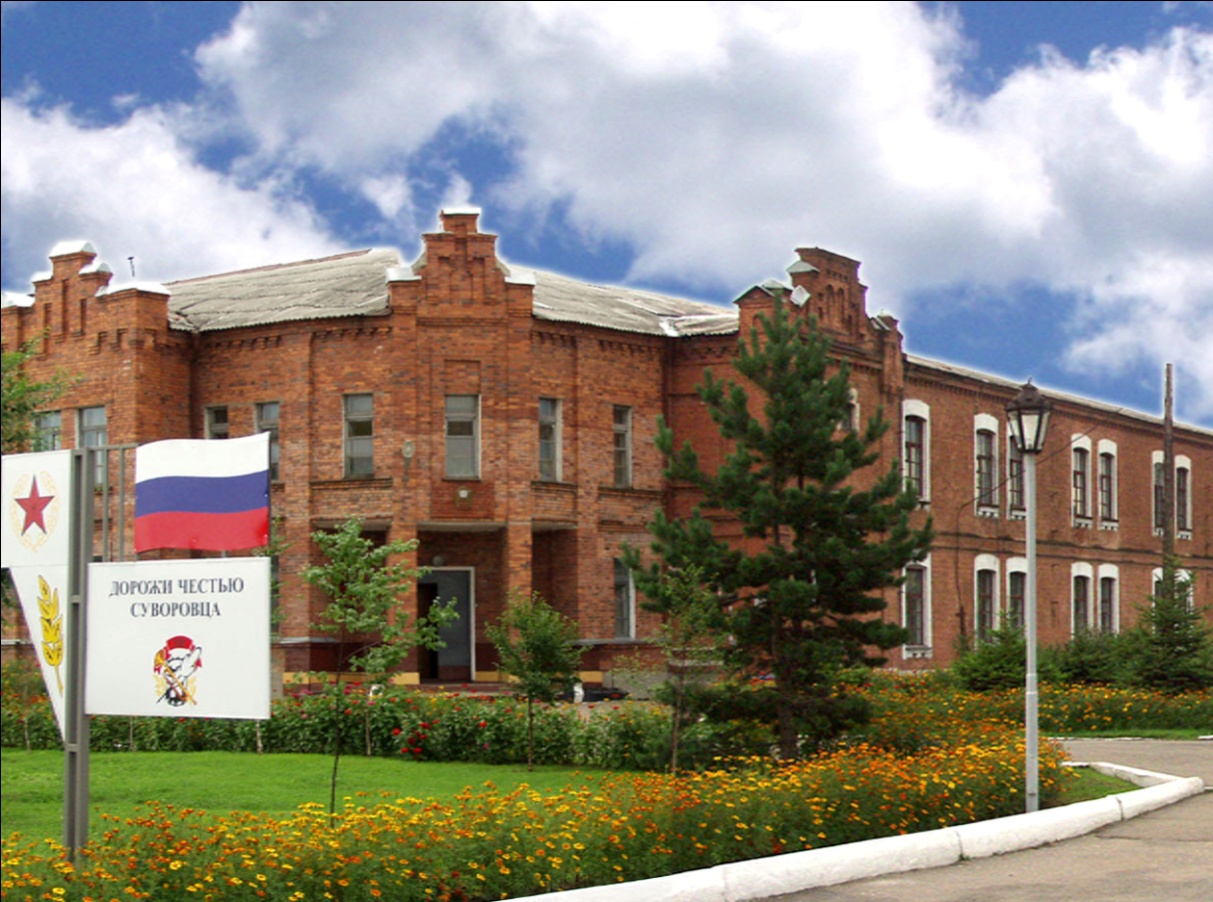 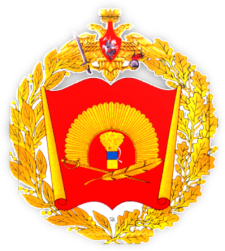 Технологии Образования в Глобальном Информационном Сообществе
                               (ТОГИС)
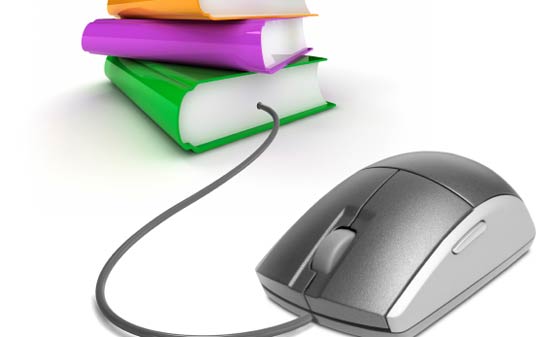 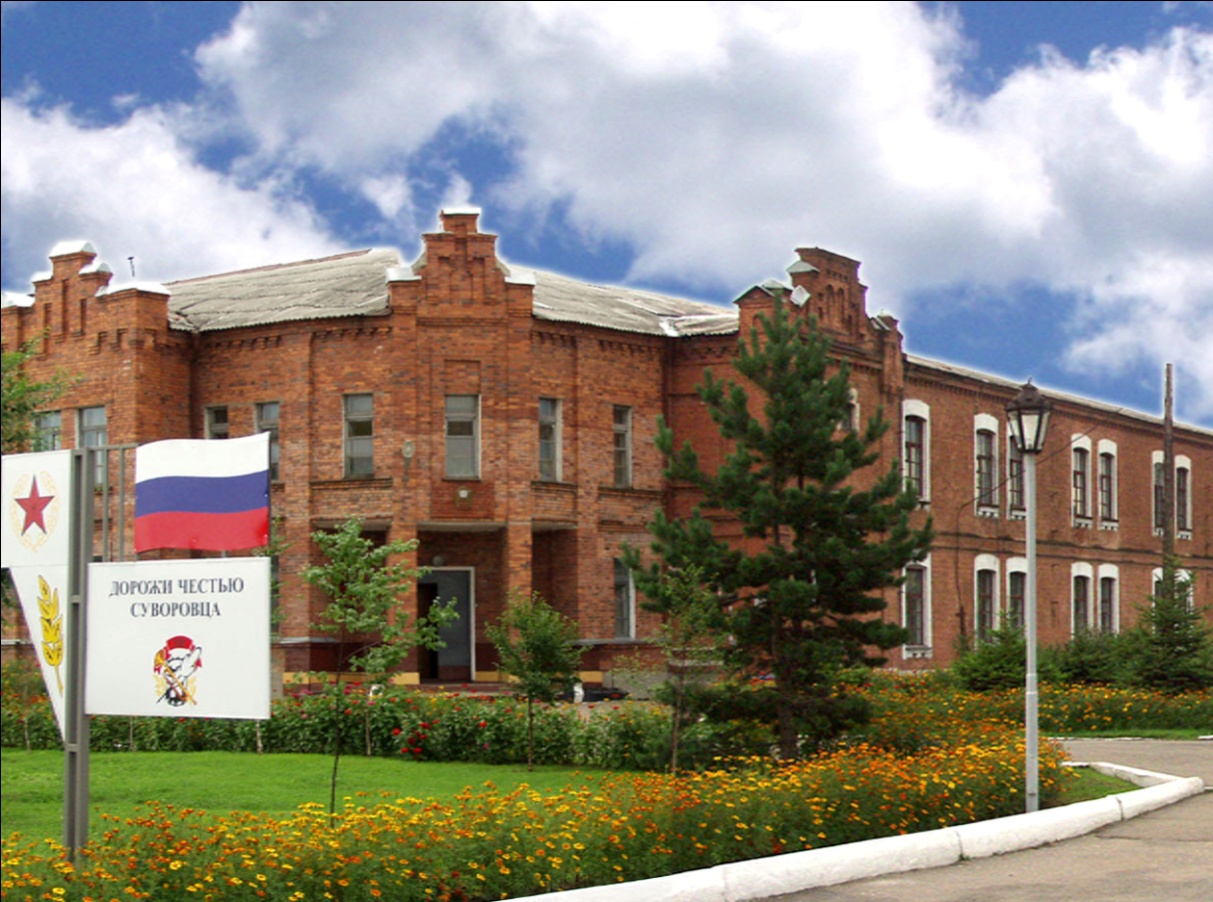 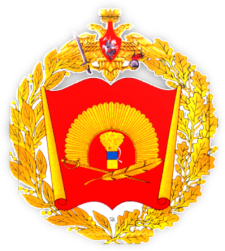 «ТОГИС» для всех, кто находится в постоянном поиске эффективных технологий для новой школы
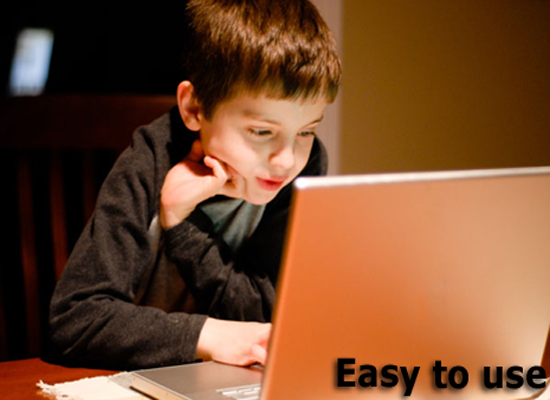 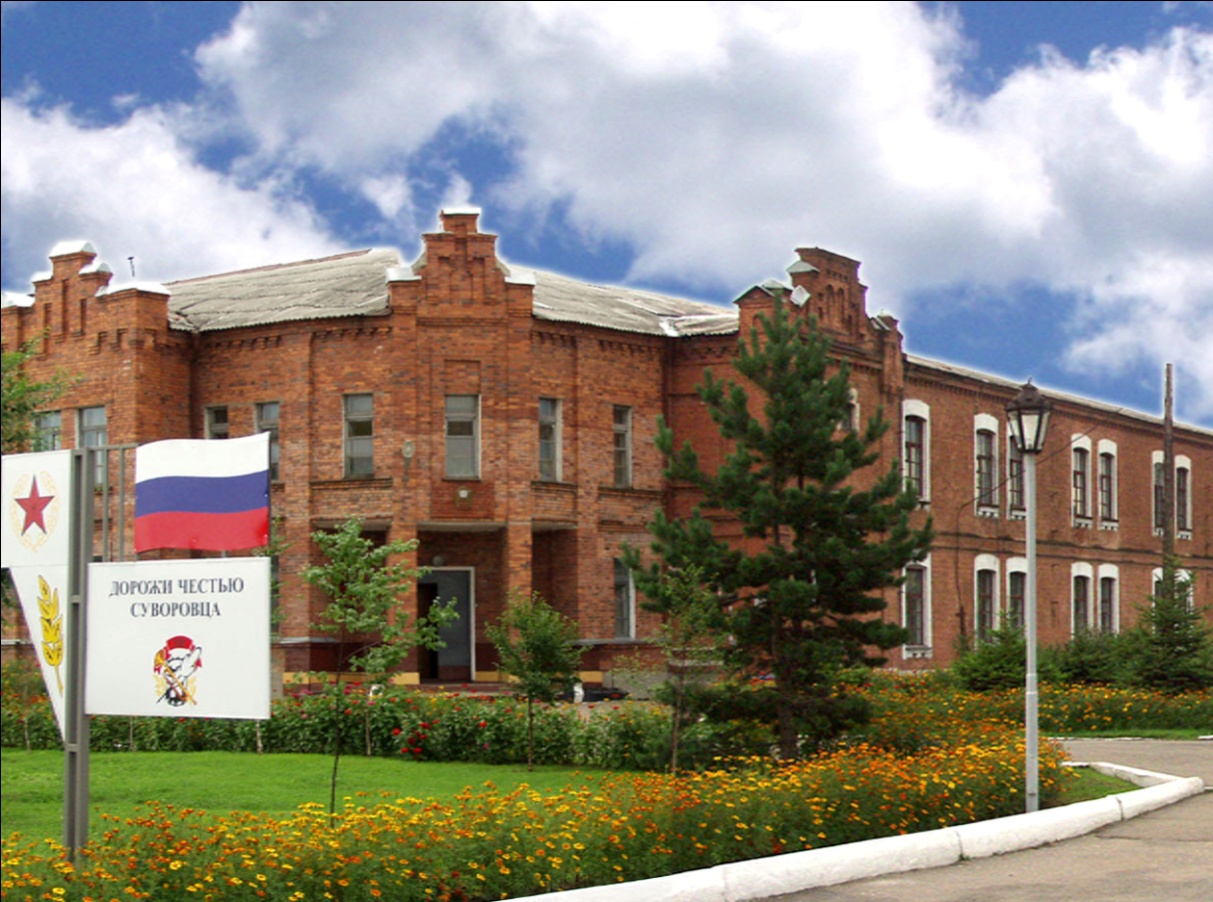 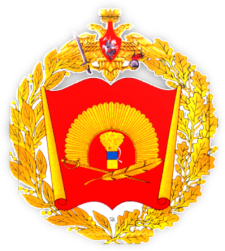 от
до
в процессе
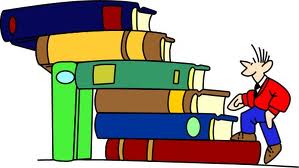 достигают
через
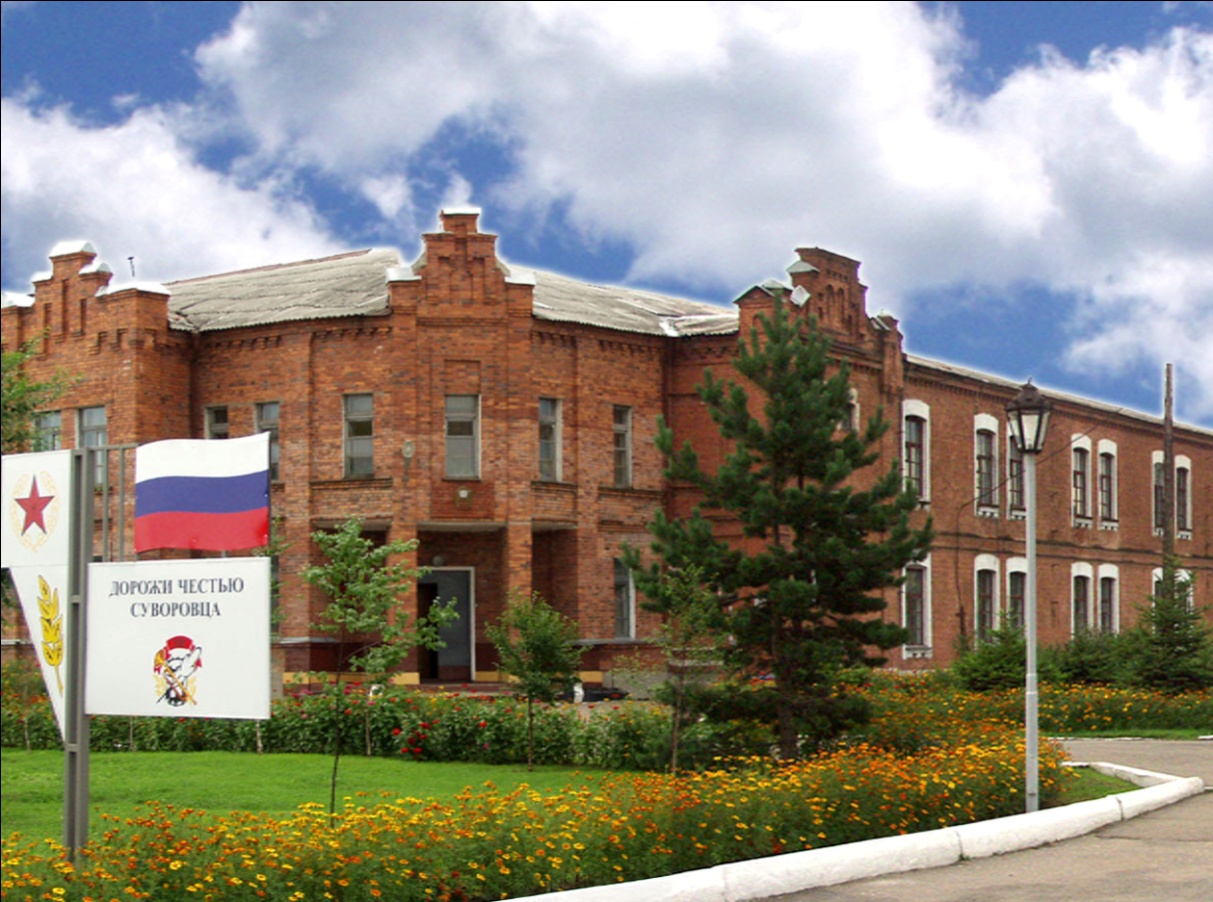 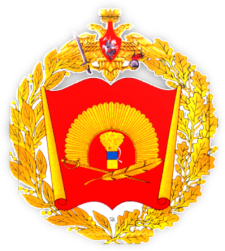 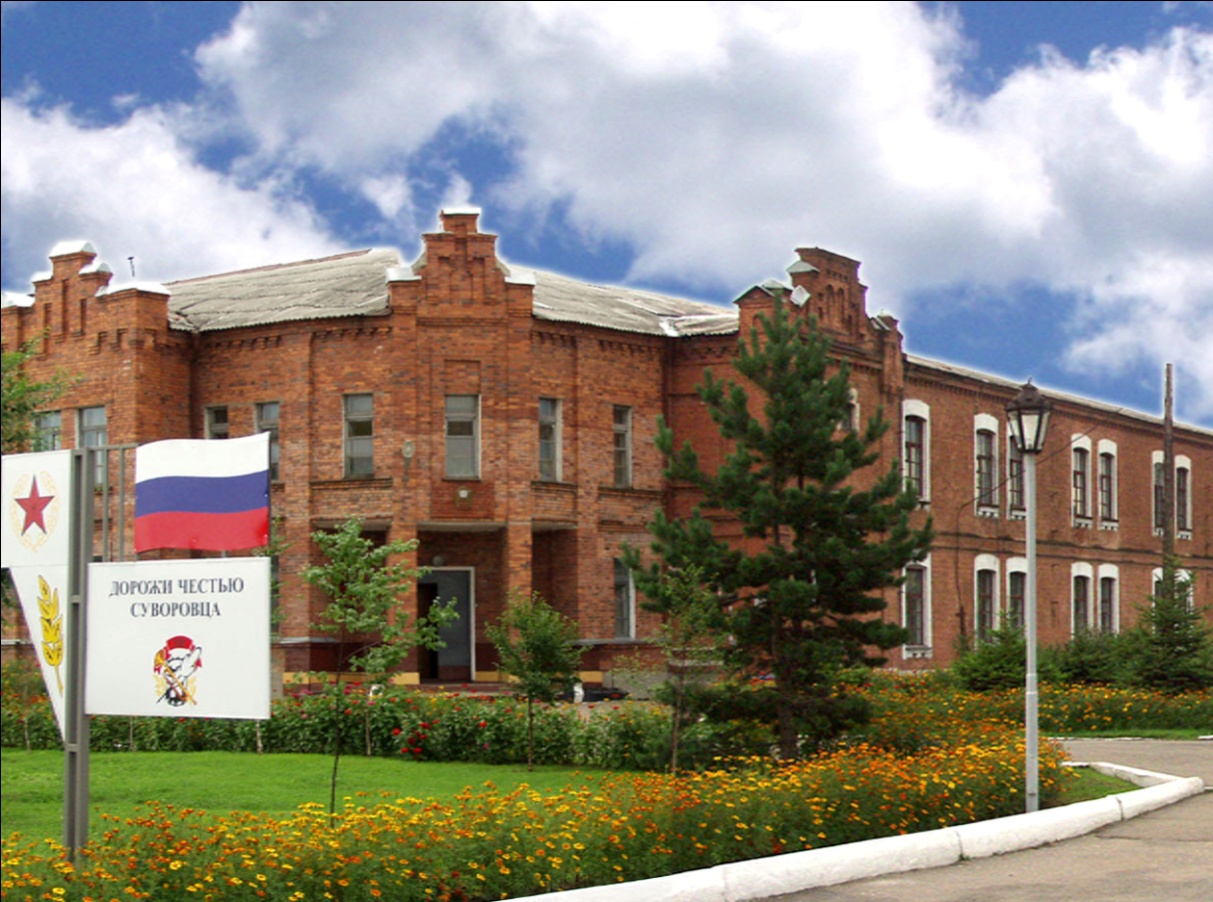 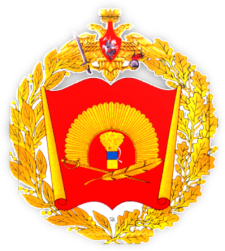 Цель - развитие самообразовательной активности у учащихся. В результате своей творческой практической деятельности обучаемые создают конечный продукт в виде новых знаний и умений.
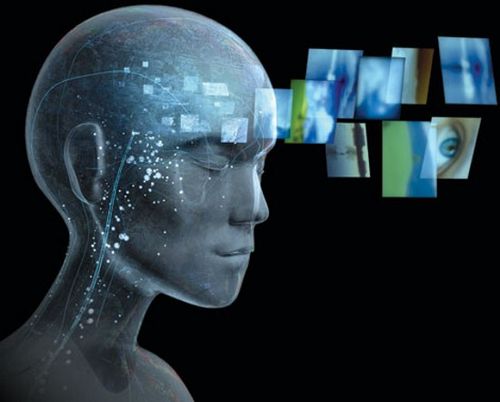 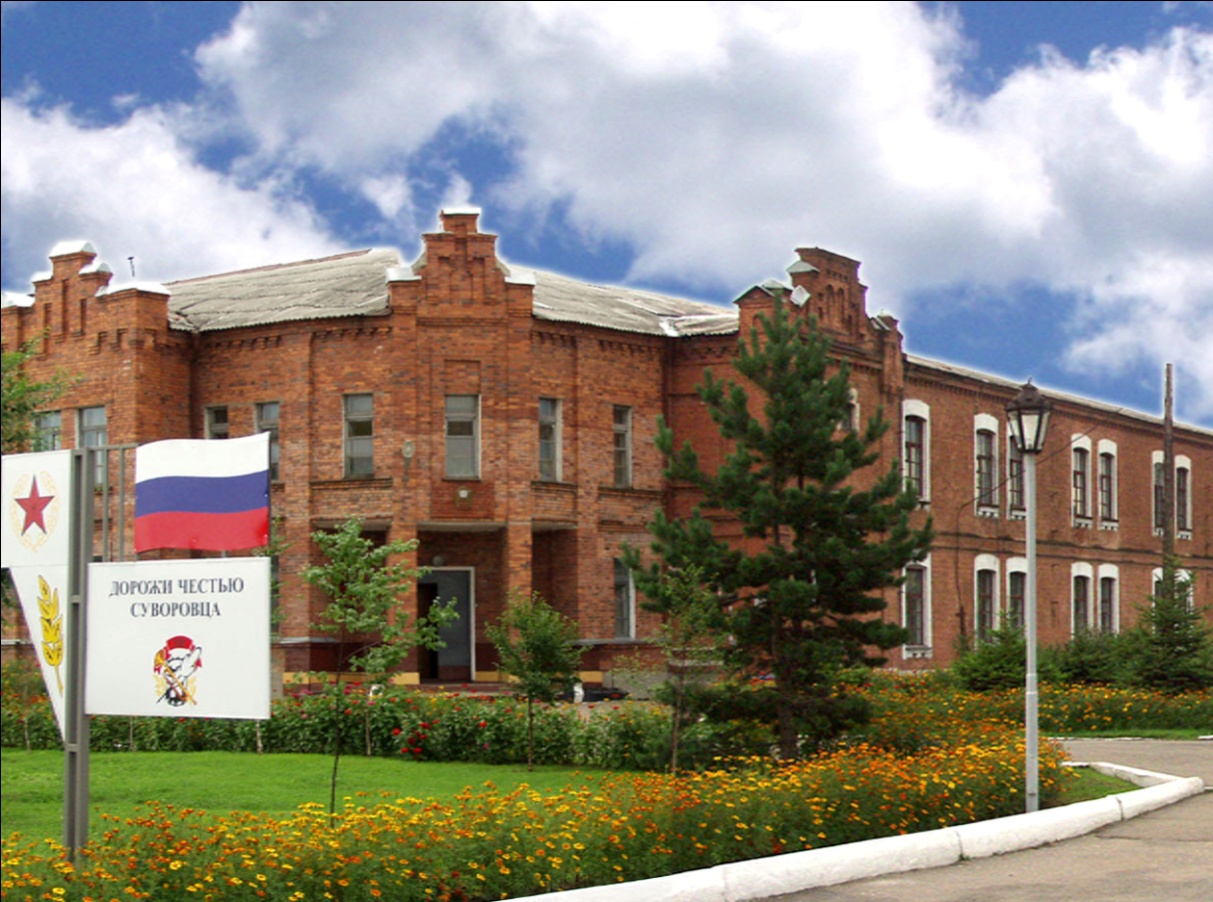 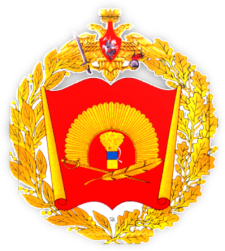 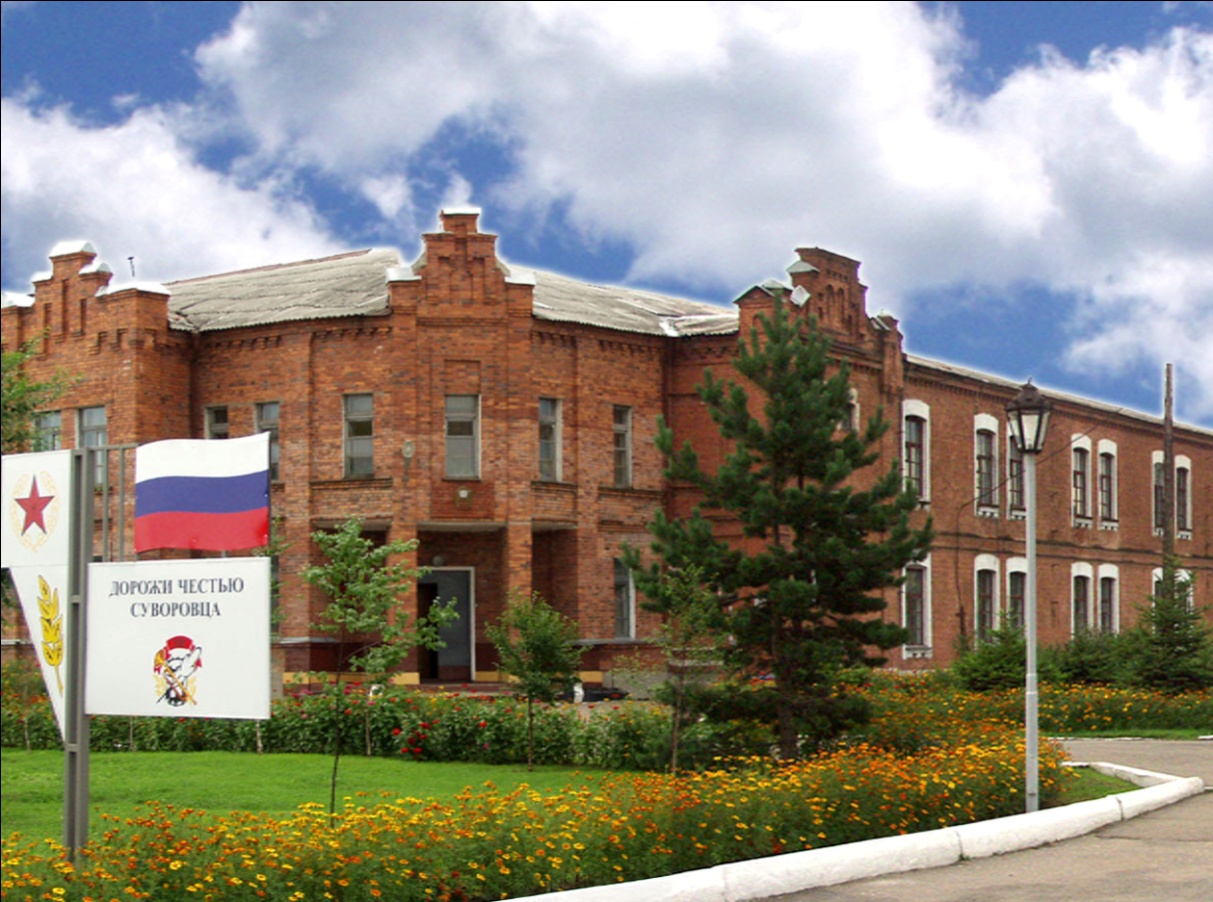 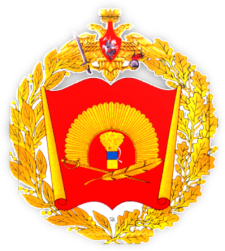 Этапы работы над проектом
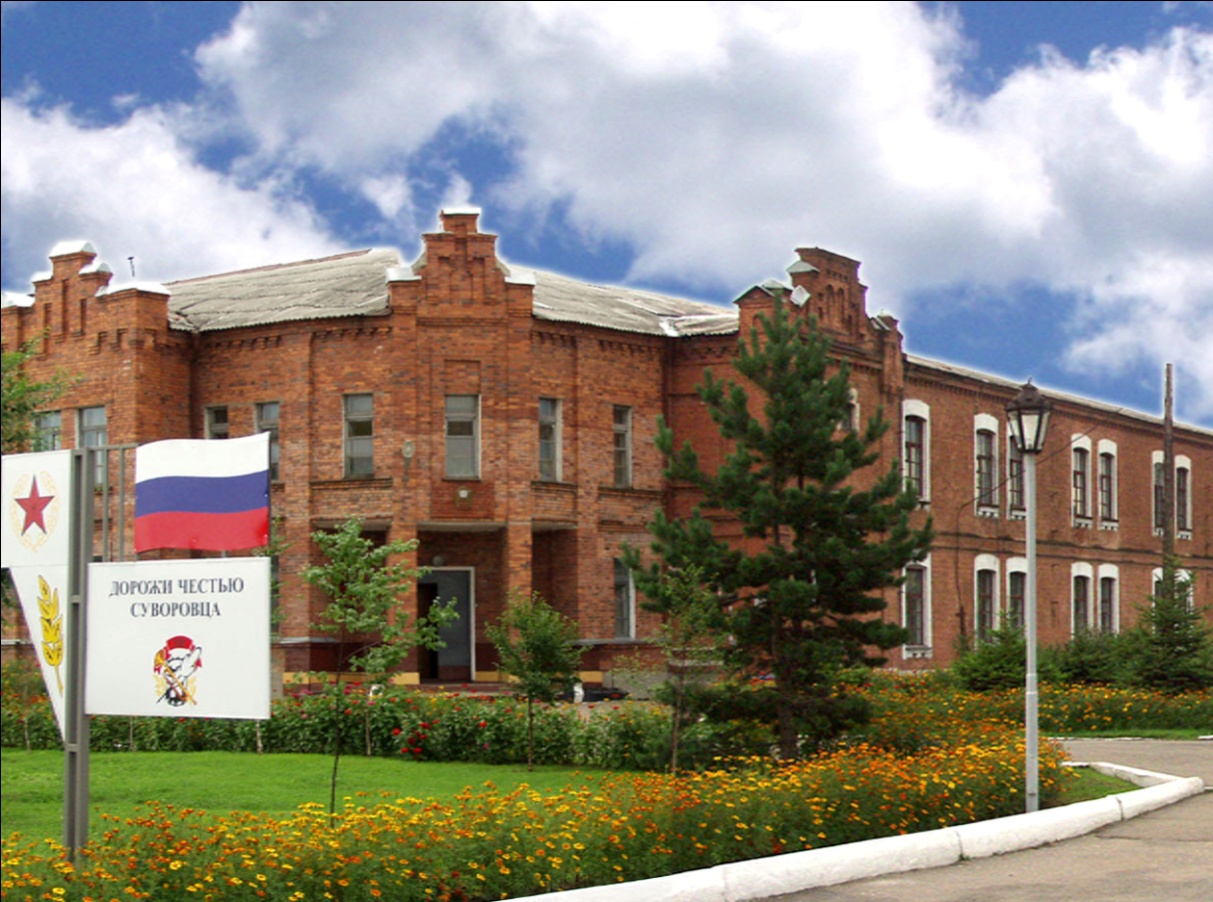 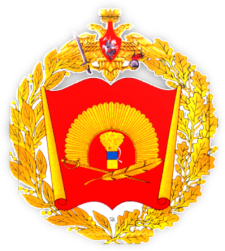 Анатолий Гин
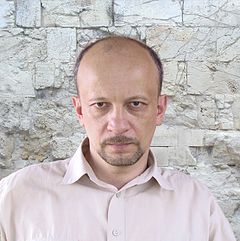 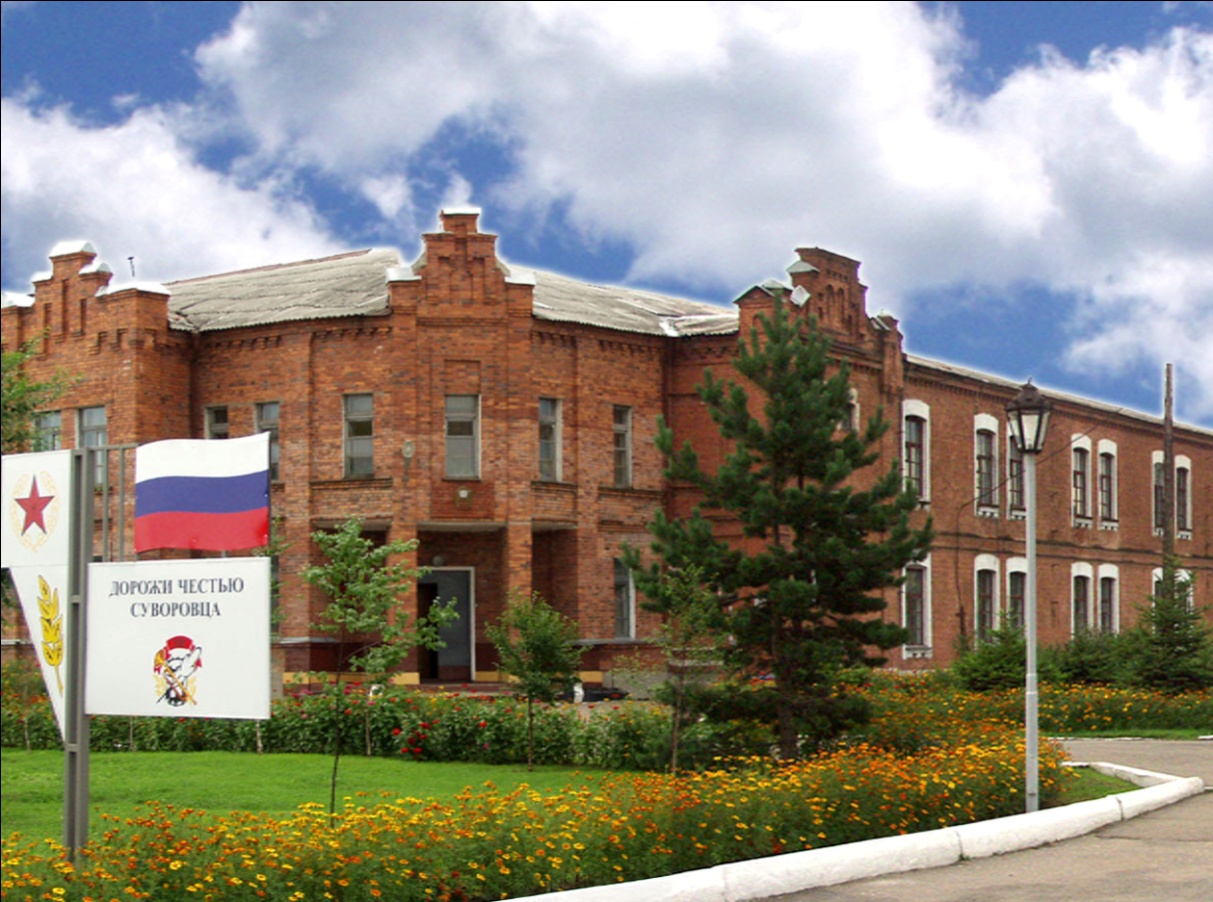 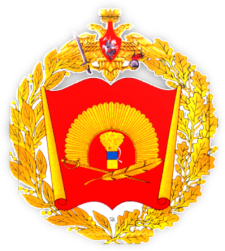 Анатолий Гин
Генеральный директор Автономной некоммерческой организации содействия инновациям «ТРИЗ-профи, г. Москва.
  Вице-президент Международной общественной Ассоциации профессиональных преподавателей, разработчиков и пользователей теории решения изобретательских задач (ТРИЗ) по вопросам образования.
  Руководитель международной Лаборатории образовательных технологий «Образование для Новой Эры».
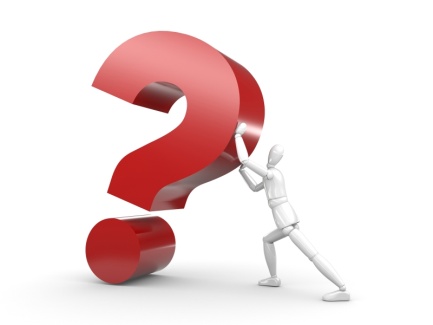 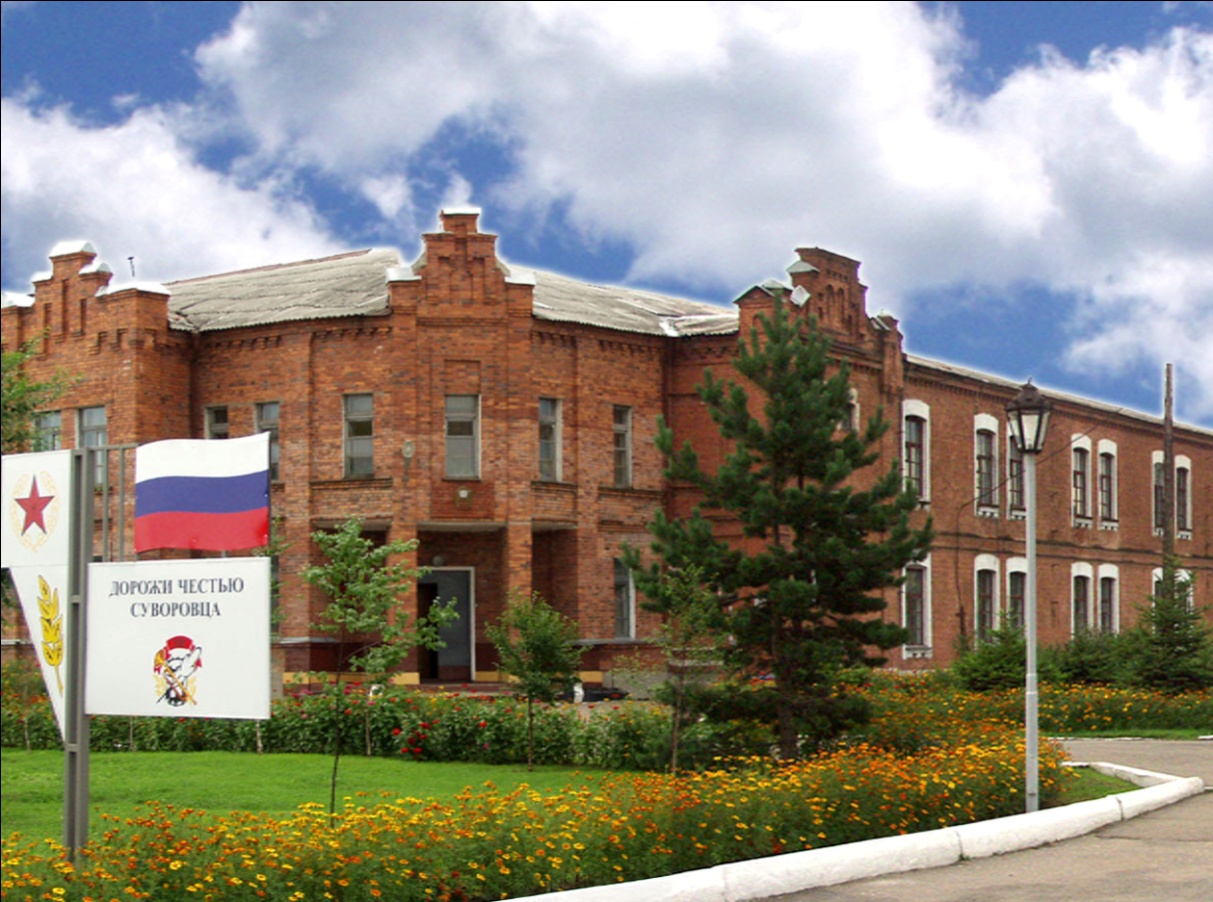 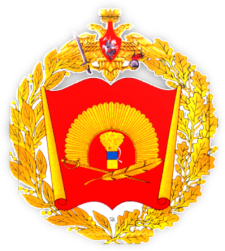 Благодарю за внимание!